175. Peregrinos En Desierto
Peregrinos en desierto,
Guíanos, Señor Jehová,
Somos débiles; tu fuerte
Diestra nos apoyará
Pan del cielo, pan del cielo,
A tu errante pueblo da.

2. Tú, la fuente misma, danos
Agua viva espiritual;
Nuestra suerte está en tus manos
Y la herencia del mortal.
Dios benigno, Dios benigno,
Líbranos de todo mal.
3. Desvanece los terrores
De la orilla del Jordán;
Por Ti más que vencedores
Haz que entremos a Canaán.
Tus bondades, tus bondades,
Tema eterno nos darán.
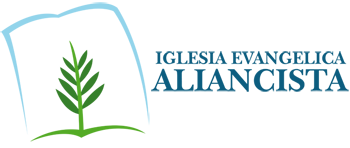